Engage or Comply
How we used our Resource List Framework and Talis reporting to work with academics to improve the student experience

David Steadman
Reading List and Digitization Coordinator
david.steadman@roehampton.ac.uk

Vicky Fenerty
Team Leader Academic Engagement (job share)
vicky.fenerty@roehampton.ac.uk
[Speaker Notes: Imagine a world where academics and library staff worked together to create inclusive diverse engaging up to date reading lists that students used as their first point of call for information when thinking about their assessments. This is something we all aspire to and work towards but all our worlds are slightly different in how we interpret this and measure its success.  

At the University of Roehampton, our world has shifted on it axis recently.  The introduction of the Resource List Framework in 2016 followed by our recent reorganisation in 2017 has meant our relationship with academics has fundamentally changed.  

I am part of that reorganisation as I only started in August 2017  and prior to that my only experience of managing Reading lists was classic old school, word documents found buried on VLEs or sent 2 weeks before term starts – certainly no systems that involved any technology you had to learn how to use.

My colleague David luckily knows everything I don’t. He has been working at the University of Roehampton since 2013 in diverse roles and working with Talis Aspire since 2014,  he now does heads up the centralised Reading list support team formed in April 2017.   We are presenting together today to show you what we have done at Roehampton, we will explain our changed relationship with academics, what we have learned and what we have planned for the future.]
Background
2011 – 2015  Bought Talis – Soft launch to academics  

low uptake!

4 different library teams involved in process

Subject Librarians worked with academics
Reading list assistant /managed lists 
Collections team ordered the books.
Digitization team.

Confusion and duplication of effort
[Speaker Notes: I will refer to our Reading lists not Resource lists from now on but one and the same – save confusion

The University bought Talis 2011. The plan was always to devolve to academics so initially reading Lists were created by the library and prepopluated for academics using validation documents and Module Handbooks. However there was not enough engagement with academics as to the change which co-incided with other major changes happening at the University which led to pockets of academics who used and valued it but mostly academics did not feel any ownership and could not see the benefit.

This was also duplication of effort in the library to manage the whole process

Subject Librarians worked with academics to teach them how to use and develop their lists
A Reading list assistant also created the lists and managed them
Collections team ordered the books
Digitizations team also involved

All these teams had different Service Level agreements for dealing with Reading lists -  so this combined with out of date IT and differing levels of digital literacy within academic staff and visting lecturers could mean a student on one course could have up-to-date, detailed week by week reading list with print books, ebooks and digitzations available via the library catalogue with every expectation they could access them whereas another student could have a list in a Module Handbook that bore no relationship to what we actually had.]
Timeline
2015-2018 Reading List Strategy – 3 year plan to introduce online RLs for all taught modules. Led by academics
April 2016 Reading List Framework approved by University Learning and Teaching Quality Group
 May 2016 Reading List Working Group Report recommends  – centralised Reading list Team 
June 2016 onwards  - Academics now populate own lists and are responsible for review and update. 

High quality reading lists aligned to available library resources (UoR Teaching and Learning Strategy 2015)
[Speaker Notes: 2015 The introduction of the TEF  - announced back in July 2015 by Joe Johnson – which used NSS student satisfaction scores as a major metric  - concentrated minds and the University of Roehampton’s University Teaching and Learning Strategy directly mentions Reading lists for the first time.

 High quality reading lists aligned to available library resources 

This leads to  creation of a Reading lists Strategy Group  - headed up by senior academic  - Prof Laura Peters who is now Head of Department for English and Creative Writing. This meant that academics were engaged in the process, it was led by them not the library.

Issues
· academic staff need support in the use of the lists, particularly the initial creation
· academic staff need to assume ownership of lists once created
· seasonal usage means staff lose knowledge of how to use the lists
· need to avoid duplication of effort i.e., creating reading lists for module handbooks, Moodle and Talis Aspire
· need to reach agreement on objectives for embedding reading list software in academic process

From this the Reading list Working Group was formed -  headed by Library staff  who reported to the Strategy Group. Their aim was to review entire reading list workflow and process chain from list creation to acquisition and access on the shelves to ensure we make the best use of staff resources to deliver high quality lists. Of the many specific objectives, I have picked out two which still seem the most pertinent in the current climate of reduced library budgets.

To fully integrate digitised material into the reading list workflow​
​To develop a maintenance workflow and service level standards to ensure currency of links  on lists, including links to catalogue, journals, digitised material and external pages​
​To further exploit improved reporting  capability of Talis Aspire and the Capita LMS to inform responsive collection management practices
To improve student experience through improving our print collections and making the most of digital resources​
​To improve consistency in processing reading lists​
​To develop an effective workflow and eliminate duplication of effort​
​To make effective use of existing staff resources and expertise across all teams in Library Services

The main recommendation was the creation of a centralized Reading list support team – more on this later from David.

By the end of April 2016, the combination of high-level pressure from the Reading List Strategy Group combined with changes in Library senior management ensured that a Reading list Framework was approved by the University Learning and Teaching Quality Group. 

This Framework which had been drawn up by academics, library reps and senior library management staff introduced shared guidelines for the presentation and maintenance of reading lists and the paper outlining the Framework explicitly states that.
 
All staff understand how reading lists are intended to be used in their department/programme by the end of June 2016

Library Services have trained all staff involved in the creation of reading lists by the end of June 2016]
Reading List Framework
Principles
Guidelines
Responsibilities
Deadlines
Digitization Service
Training

The module convener has responsibility for ensuring that reading lists are reviewed and updated at least once a year
[Speaker Notes: A short 2 page document succinct document which includes

3 Key principles –

Reading lists provide a clear guide to support students with their learning through: 

 Directing reading (of different levels of importance) for individual seminars and workshops 
 Directing reading for assessments and assignments 
 Raising awareness of quality information sources to support further and independent study 

2. Reading lists inform the purchase of library stock in accordance with the Collection Development Policy and must offer value-for-money for the university through: 

 Making use of existing stock and digital resources 
 Copyright-cleared Digitisation Services 

3. Talis Aspire reading list software to provide a “single source” for reading lists; to enhance student learning and experience; and to ease the burden of administration for both academic and administrative support staff. Links to online reading lists will also be added to module handbooks. referring to our Collection Development Policy and Talis and student support

Guidelines for use

This give clear reference to week by week or topic based structure with 2-3 Essential Reading  and 2-3 Further Reading as a basic requirement
Priority given to Digital resources and existing resources
Plug into Moodle.

Responsibilities and Deadlines

Digitisation service

Training]
Traffic Light system
Reporting on ‘where we stood’
Framework states ‘Directed reading for individual seminars and workshops. 10 week term = 10 Reading List sections
			
	


A secondary measure was ‘Use of LTI’
0-4 sections
5-9 sections
10+ sections
[Speaker Notes: In September 2017 Deputy Provost Learning and Teaching wanted  a report on how well the lists are following the framework.

To implement this, Talis produced a report on number of sections & items per section

Started to produce a report for our Library Committee on ‘Resource List Quality’

Framework highlights the importance of directed reading. Ideal list = at least 10 sections

Came up with the traffic light system – 0-4 sections = red, 5-9 sections = orange, 10+ = green

Understand that this is a blunt tool – empty sections etc. But we had to start somewhere and we’ll say more on how we developed it later on.

A secondary reporting tool. LTI with our eLearning team]
Framework Progress
[Speaker Notes: Explain the graph. Purely to show how we keep our progress & one of the things we send to library committee.

Reported on departments separately due to differing numbers of lists.

The graph came from a spreadsheet initially monthly built from information from the All List report (sections and items) All Reviews report (Reviewed/not reviewed) and data from eLearning on Talis’s LTI]
Reviews
Temporary Process

New eBooks
New books for library
Digitisation

Collections Development order done outside of Reviews using All Items Report
Original Process

New books for library
New eBooks
Ordering across lists
Digitisation requests
Ordering new editions
[Speaker Notes: Work began to come in large quantities. Using Reviews 2, checking for new editions, new eBooks, ordering across lists ad hoc, plus digitisation & new books plus ant metadata health. This was only on Books and Chapters not Journals and Articles.

Explain why it was temporary. Huge spike in items added. Falling behind and having backlogs of lists.

Were forced to strip the process back to the bare minimum – new books for library, new eBooks, digitisation. Other tasks, collections development was handled by combining data from Capita with the All Items report

We also check the quality of each review as it comes in. If it’s not designated into sections – Academic Engagement team (but still review)
Temporary solution, still had a backlog, still were faced with academics adding a huge percentage of their items for the Autumn term in September-October.

But, framework wise, the lists improved. All departments showed a marked improvement in list quality between September and April.

This is continuing as Steven Driver, our highest stakeholder is continuing to press departments for improvement and tied in to student engagement.]
The Collections Team
Team has developed from the Resource List Workflow Working group. The Collections and Discovery team now cover:
Reading List Reviews & Digitization
Reading List support
Inter-Library Loans
Subscriptions
Cataloguing 
Stock management 
Invoicing
Marc imports
[Speaker Notes: Adapted from the RL workflow working group recommendation, we have a dedicated reading list team that do all but populating the lists with items. On top of Reading lists and digitisation they also take on anything Collections based.

Reading Lists and Digitisation do take up the majority of our time, hence developing the process further. 

Reading List Reviews: all acquisitions and digitisation included. We used the CLA’s Content Store but the requests are started by library notes in reviews.

Inter-Library Loans – management of the service (our other biggest workflow)

Subscriptions – Renewals, maintenance and all involved. 

Reading List support: metadata health, queries, hierarchy, rollover etc

Catalogueing: 1 FTE metadata specialists in addition to 6 FTE Collections Development Assistants

Stock Management: shared with Customer Services team

While the team has taken on far more than just Reading Lists, we don’t have 4 teams doing similar work.]
Academic Engagement
[Speaker Notes: I job share as Team Leader for Academic Engagement Team, this is a group of 5 librarians who only deal with academics.  This arrangement came our of reorganisation that took place over 18 months, many existing staff moved on or retired and only 3 subject librarians still work here. The new team were given Departments to manage with a clear remit to use Relationship Management approach, this is also new to everyone.

Persuading and influencing skills are key to engagement with busy academics and our team spends many hours problem solving, listening and actively teaching staff on how to use Reading lists effectively. The main barrier we perceive is the steer that they receive from their Heads of Department.

 In Business, the Head of Department was a great advocate of the benefits to students and so many academics in the Business school use RL– they have included our librarian in planning meetings and asked for audits of RL use to pinpoint programmes where use could be improved.

In Life Sciences, we have targeted the Deputy Head who has picked this up, but historically this department who are on a different site, are not told this is a priority so pretend that the Reading List Framework does not exist.

We trained 142 staff in the 3 month August to November 2017  - 7 from Life Science and 42 from Business. The same librarian manages both Departments so feels this discrepancy acutely

We currently use a spreadsheet to record all our dealings with Academics and are hoping to use Microsoft CRM software to start recording this data in order to report from it. This is a longer term project.]
Projects
[Speaker Notes: Facilitate academic engagement with RLF to enable student learning and the development of independent learning and research skills C3-I1 Run successful and targeted customer insight initiatives to gather, make sense of and act upon the feedback of students and other stakeholders wherever possible. C1-I2 Develop UX methodologies to understand use of learning environment, resources and services R2-I3

Develop UX methodologies to understand use of learning environment, resources and services R2-I1. Run successful and targeted customer insight initiatives to gather, make sense of and act upon the feedback of students and other stakeholders wherever possible. C1-I2 * Understand the reading habits of UoR students * Review use of Reading list and discovery tools to understand how these fit in with student reading behaviour * Understand how students and staff engage with RL to enhance learning (shared with IP) * Promote Reading lists and understand how students use the

Facilitate academic engagement with RLF to enable student learning and the development of independent learning and research skills C3-I1 * Understand how students and staff engage with Reading lists to enhance learning (shared with Amy Rippon) * Support depts. In understanding and complying with RLF to embed best practice culture

Use UX methodologies and relationship management approaches to learn more about academic workloads and burdens throughout the academic year to better understand when and how the library can support them to ensure student experience is maximized.
Objectives
project goals e.g. expected
improvements, processes
and activities which may
contribute to outcome
Research UX techniques to identify most appropriate method of approaching and engaging academics Identify academics in each department to approach using UX methods to find out when and why they consider the library during their teaching and research activities (reading lists, resources, books, etc), and their expectations of services for them and their students. Collate this information generally and for each dept with actions for discussion within AE team Identify any ways that we can provide better support to academic departments in the future]
Expanding the Framework Report
Expanding the framework reporting. Sharpening the blunt tool…
Items per section (termly with Talis)
Digitization views
Google Analytics
Moodle reporting (hopefully combined with Google Analytics)
MES, NSS & PTES results
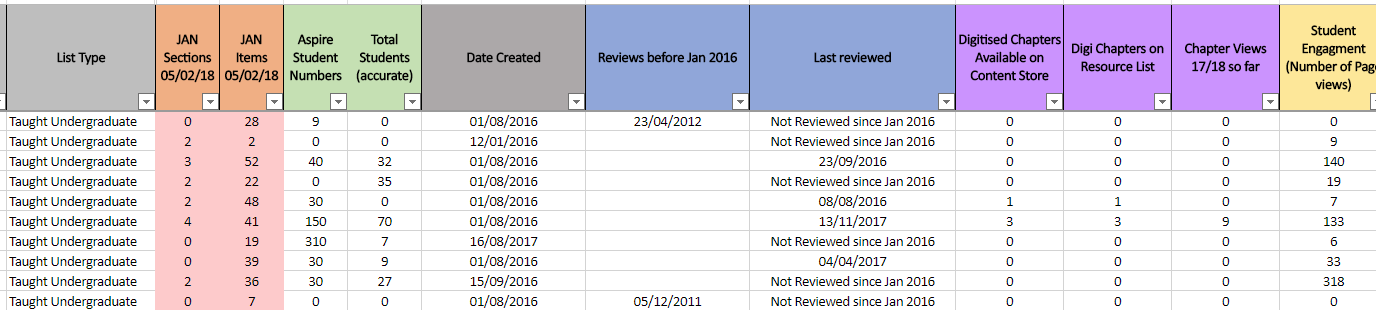 [Speaker Notes: Start of the Spring term 2018 being increasingly aware of the bluntness of our measure. We had a good bank of feedback from academics about lists that didn’t quite conform with the 10 week layout for understandable reasons – practical modules etc.

This is a part of the spreadsheet which now has more than just sections/items/reviews/moodle.

I also added digitised chapters & digitisation views. I was actually able to prove merging this with reporting from Moodle that using the LTI increased your digitised chapter views. Which the AE librarians could feedback to departments breaking the data down to display data relevant to their department.

Google Analytics. Still in the beginning stages with working out the wealth of data we can get from google analytics. Thanks to Talis adding the section link into the report and some excel trickery I was able to link section views to a list. Previously Google Analytics would open the section but not tell you where it was from

Reporting from Moodle. It’s a key part of our framework to use the LTI. Hoping to keep them with a re-link at roll-over. 

We also added Module Evaluation Scores, NSS & PTES for Library resources results to try and find some student feedback which proved what we reported on. We haven’t been able to say definitively yet but we have had some cases where all of the above seemed to be perfect, green, good items, Moodle plug in, digi chapters but the MES, NSS & PTES scores were still low. Perhaps then you can start to question the actual resources the academic is suggesting and provide the proof.

Talis very helpfully compiled a report for us at the beginning of this process which was able to analyse the number of items per section We decided to look at this termly as a more definitive reporting tool.

We are now sharpening our blunt tool to display genuine Reading List quality.]
The Workload
[Speaker Notes: Who wants to guess where September is?

Explain all items, books and chapters & new items for library.

Good to send to academics. Stating when the students are looking for the book compared to when it was placed on the list and then sent to review.

The CDP only works for the students if orders are made in good time (June at deadline & rollover)]
Developing the Review Process
The Reading List Collection
Adapted version of ‘Force Review’
Confirm ‘actual’ engagement and build KPIs
Make things easy for academics
Make sensible acquisitions decisions across the Reading List Collection
Academic engagement only

Academic & student engagement combined
[Speaker Notes: This is a new process, it has to be said that it isn’t something we’re tried yet, only what we’re planning to do.

The ‘Resource List Collection’ being a separate entity from the wider library collection. A section of the library we ensure is resourced perfectly.

Taking a step back. Using an adaptation of the Force Review option. All lists sent to review so academics are only presented with ‘Publish and Save Draft’ – adding an item to a list is to purchase it. All Acquisitions decisions managed via the All Items report ‘New Added Last week’

Actual engagement, items added each week. Identifying the new books added (no LCN), eBooks we can link in the metadata, and superseded editions we can replace to maintain currency. Build a KPI to say ‘You added the book this week, we had it on order by next week and it arrived this date’

Allows us to keep track of how academics are using the lists, losing the idea of ‘Sent to Review’ and ‘Last Updated’ being separate things

Making sensible acquisitions decisions based on usage & need rather than purely via academic demand. Collections Development Policy for new items, items already in stock, a wider decision after CDP is satisfied. Plus new editions which we can manage more easily and more sensibly by reports sent to us from suppliers.]
Helpful Additions
A ‘Reviews interface’ on All Items
Reviews additions
Editions alert
50% lists not submitted = 50% of students ignored
Alerts don’t differentiate outside of ‘New’
A VLE LTI which would be able to be maintained at rollover 
Bulk actions
[Speaker Notes: For us, Reviews is missing a few key areas which may be specific to our data:

For us a Reviews view would be more helpful. Easier for academics as they only get the two options and library manage the purchasing (plus easier for our AE librarians to explain how to use the platform)

Editions alert isn’t granular enough (hardback, global ed. etc). Also doesn’t look back to all holdings, only forward

Alerts don’t differentiate between editions, notes & student numbers meaning checking the majority of items every time

These things may be specific to our data.

Wanted to mention the LTI and to make sure the links can be maintained for academics at rollover. Know there are methods.

Bulk archive, bulk send to review, bulk compete review etc. Would make things far easier when it’s the library managing the review system, and particularly bulk archive at rollover when you’re not planning on using the rollover function and just changing the date to the next academic year.


We believe this will only the student experience as we’re taking more control of the work that comes to us. It also helps mitigate against non-engaged or forgetful academics. Looking at our data it’s obvious that the majority of academics were engaging with the system, just forgetting to press the last button ‘Request for review’. With this workflow we can use student data to influence our purchasing decisions. We can keep on top of ordering during peaks and troughs. We’re improving the discoverability of Reading List content so students view the books they need in the week they need them.

All of this ongoing work 


Imagine a world where academics and library staff worked together to create inclusive diverse engaging up to date reading lists that students used as their first point of call for information when thinking about their assessments. This is something we all aspire to and work towards but all our worlds are slightly different in how we interpret this and measure its success.]
Questions?